Understanding White Balance
This resource is included in TATA’s COVID19 visual art resources collection with appreciation and permission from its creator, Kate Camm, of Elizabeth College Tasmania. TATA does not have ownership of the IP (Intellectual Property) contained within the resources shared on this website. TATA acknowledges the generosity of sharing practice that underpins this collaborative resource sharing space, and ask that any on-sharing of resources acknowledge the originating IP of the Arts/Education professional/s who have contributed this resource, as well as any third party content acknowledged therein

                                                    April 10th, 2020  Courtesy of Miriam Berkery,  The Friends School, https://tata.org.au/
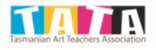 What is White Balance?
Your eye interprets colour differently to your device/camera
Often you will shoot something only to get back to the classroom and pull it up on the screen to find it looks completely different
In order to avoid your photos being completely different to what you see we use colour management to make them consistent
Kelvin Scale
All colour is essentially light. This colour has a temperature and the way we measure that temperature is by using the Kelvin Scale
Warmer colours are low numbers and as the numbers climb they become cooler (imagine this to be the opposite of a thermometer)
Auto White Balance
Inside your camera is a sensor that detects what colour it is detecting actually is according to the Kelvin Scale
By selecting AWB (auto white balance) in your camera when shooting, this sensor will dictate to your camera how to shoot the colour
This is often why your images look different on the screen- the camera is trying to correct what it is seeing. When you look at a sunset you will see lots of orange and red, your camera will try and correct this by making things more blue.
Types of Light
Research the following types of light and put a brief description and example in your journal
Tungsten
Fluorescent
Daylight
Cloudy
Flash
Shooting in and out of AWB
Experiment with turning on and off AWB in your camera
Takes some shots inside and outside using a piece of white paper
Put these in your journal and list what settings your camera was on for each image
Then experiment with these white balance setting shooting a person or an object in interesting ways. Be sure to record what each white balance type was.